Hollow Metallic Waveguides: TEz mode construction
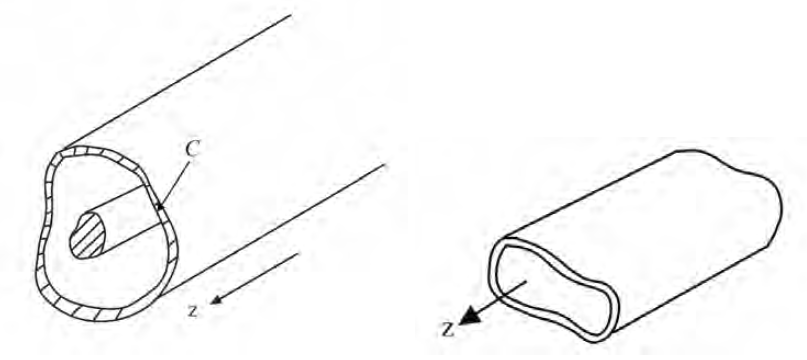 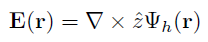 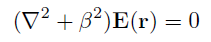 where
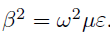 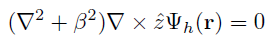 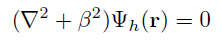 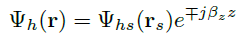 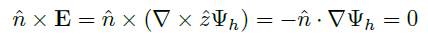 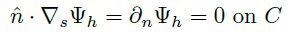 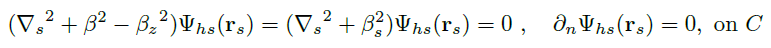 Rectangular Waveguides
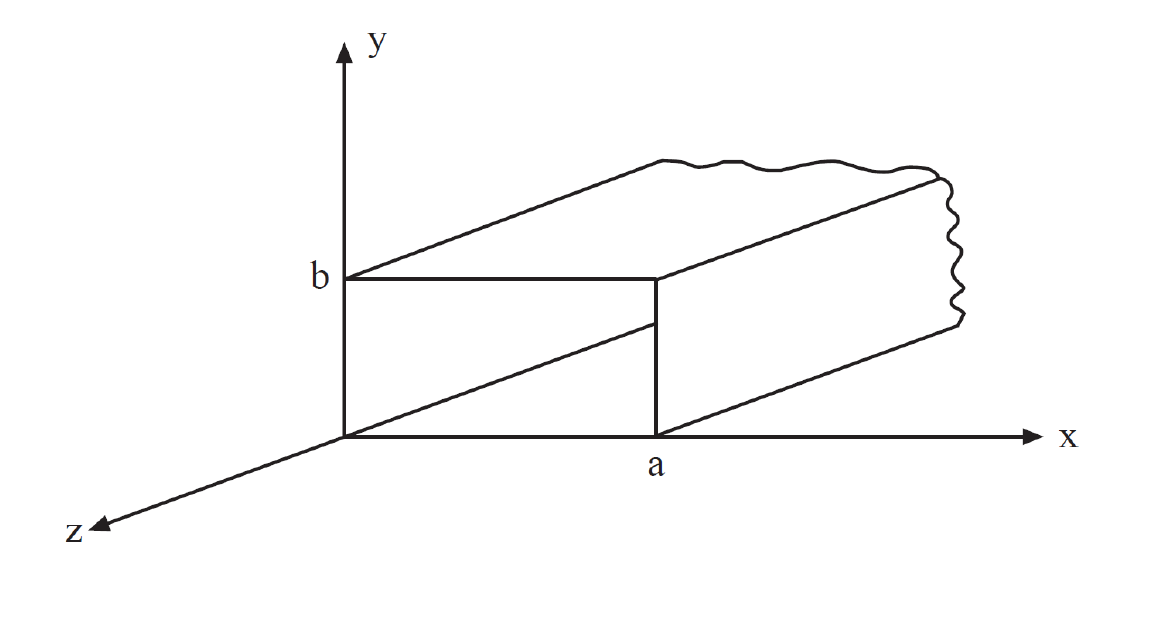 Bouncing wave picture
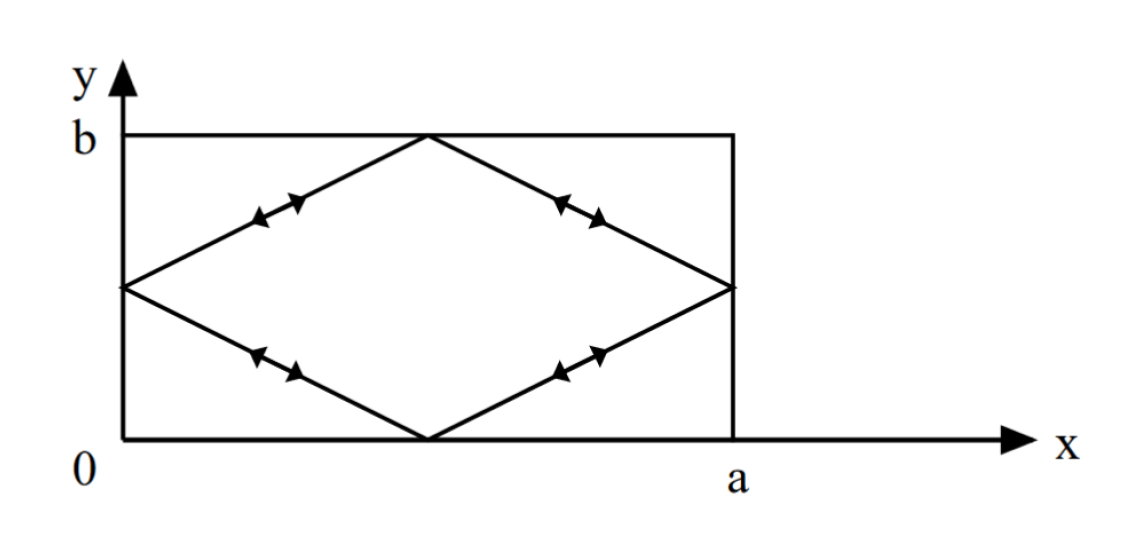 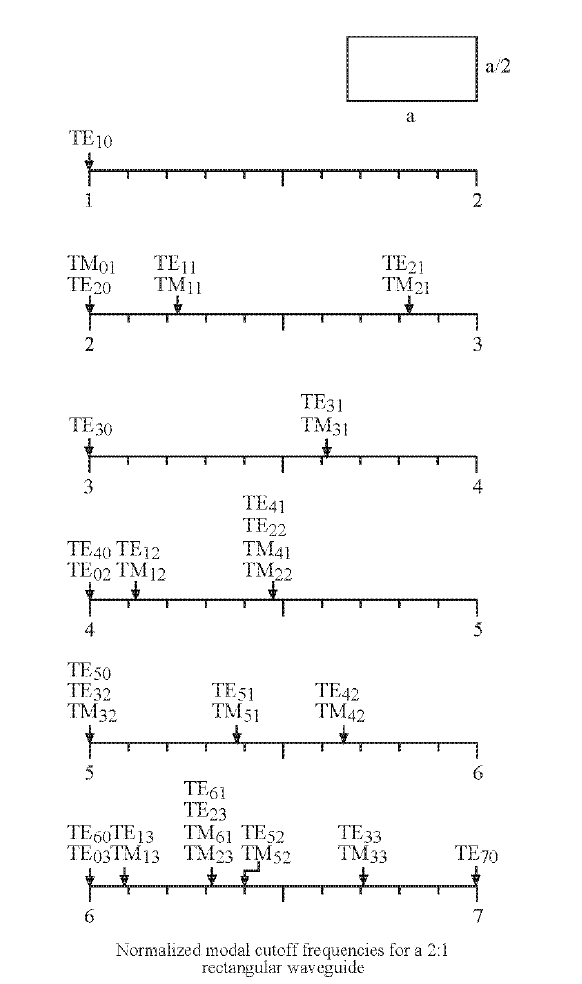 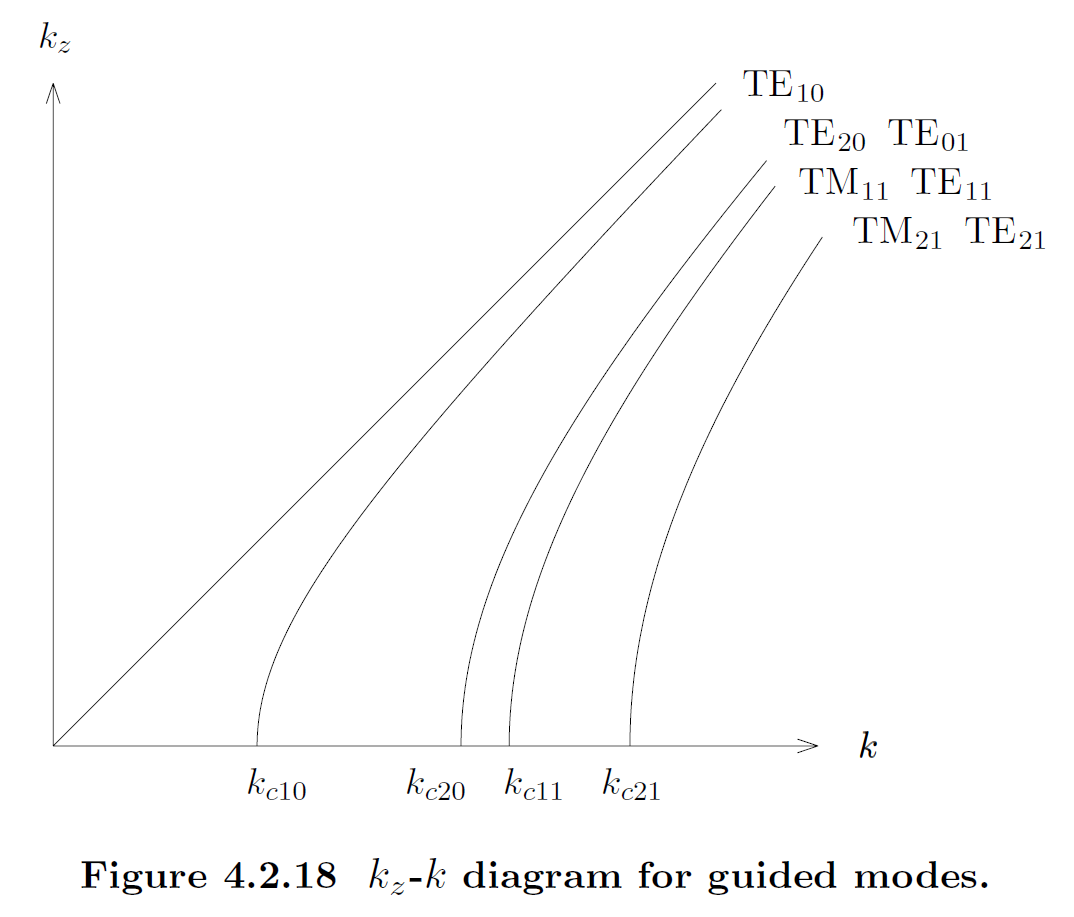 Circular Waveguides
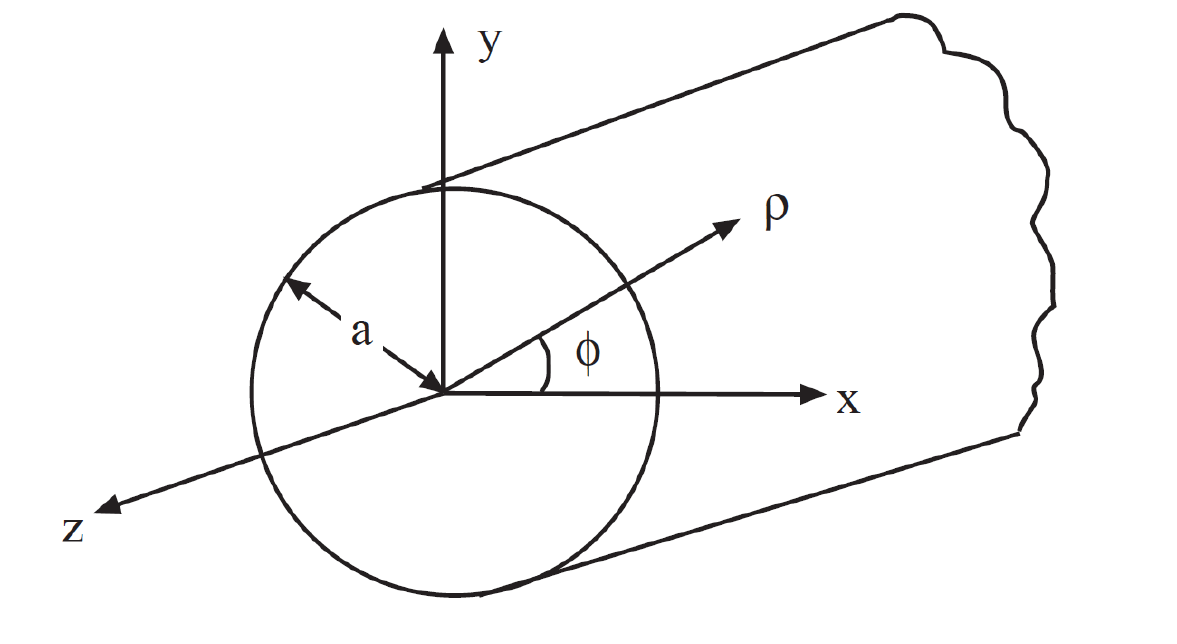 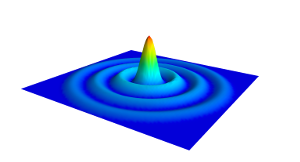 Bessel functions of the first kind and zeros
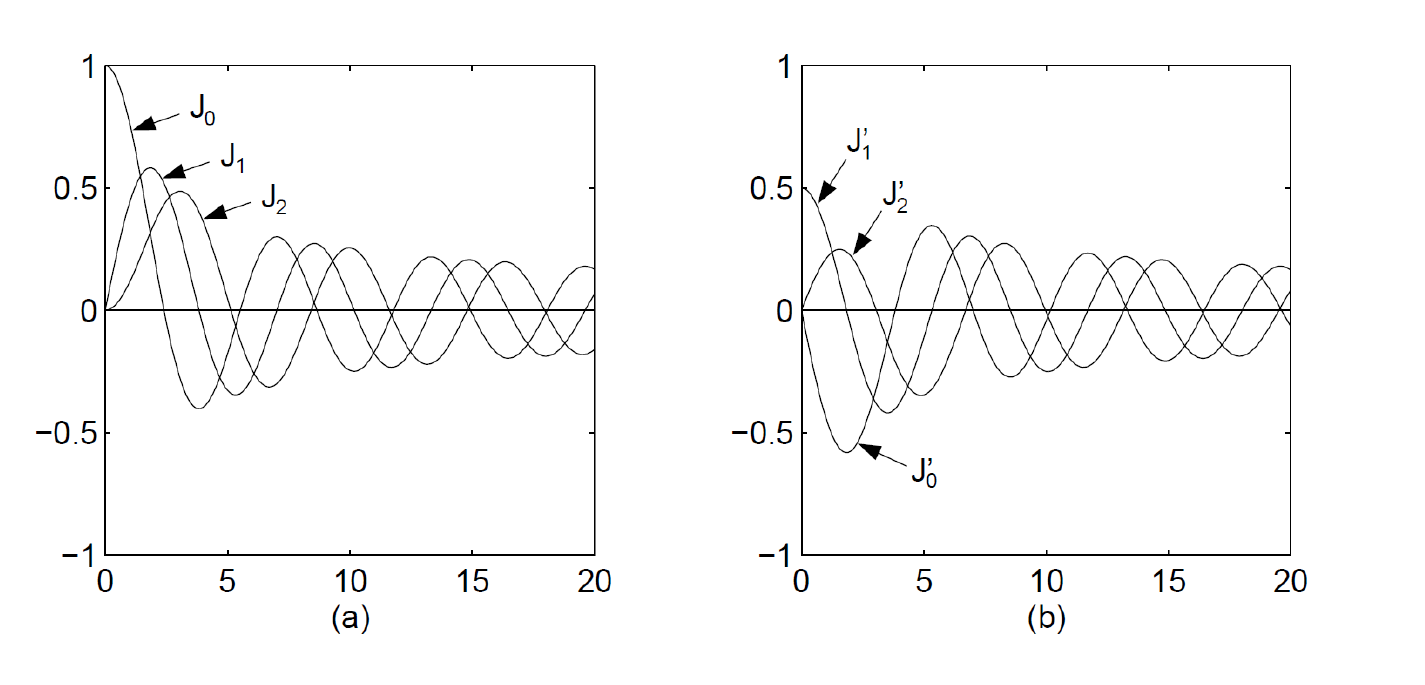 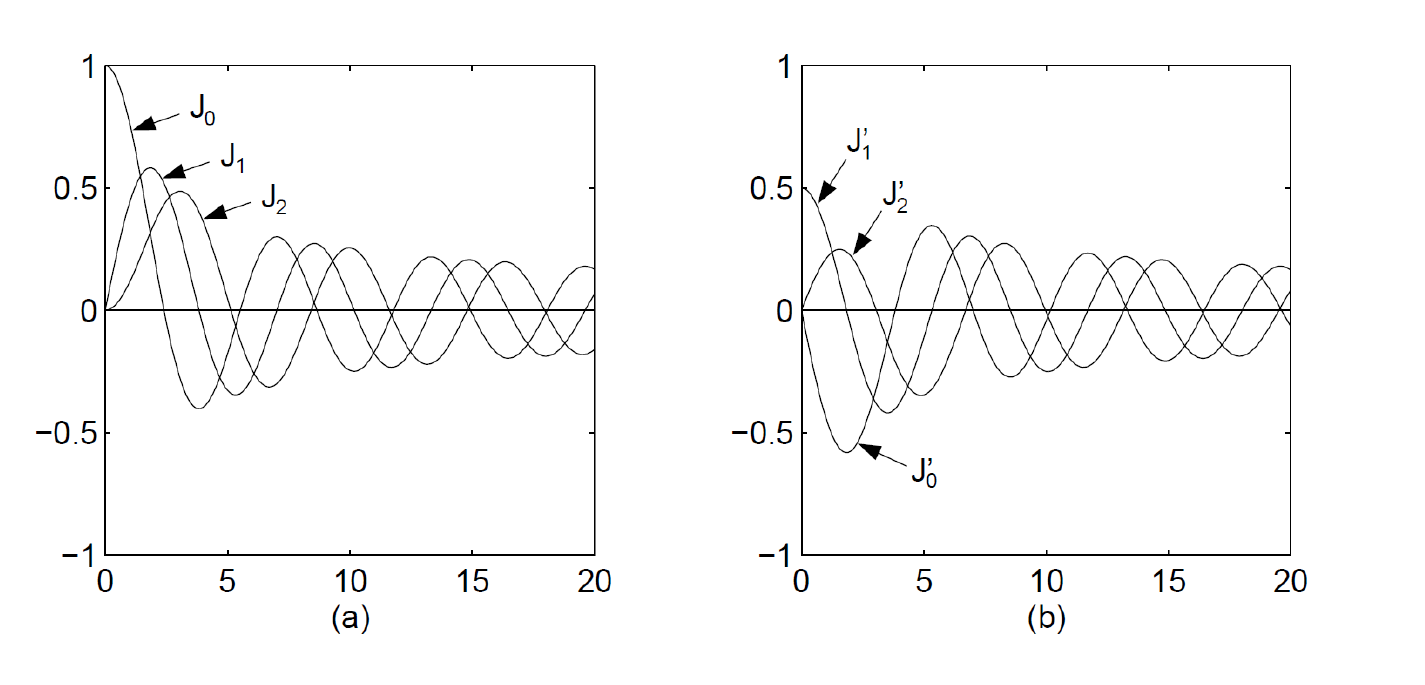 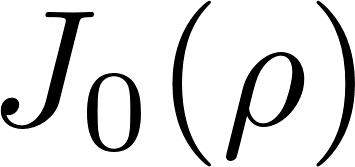 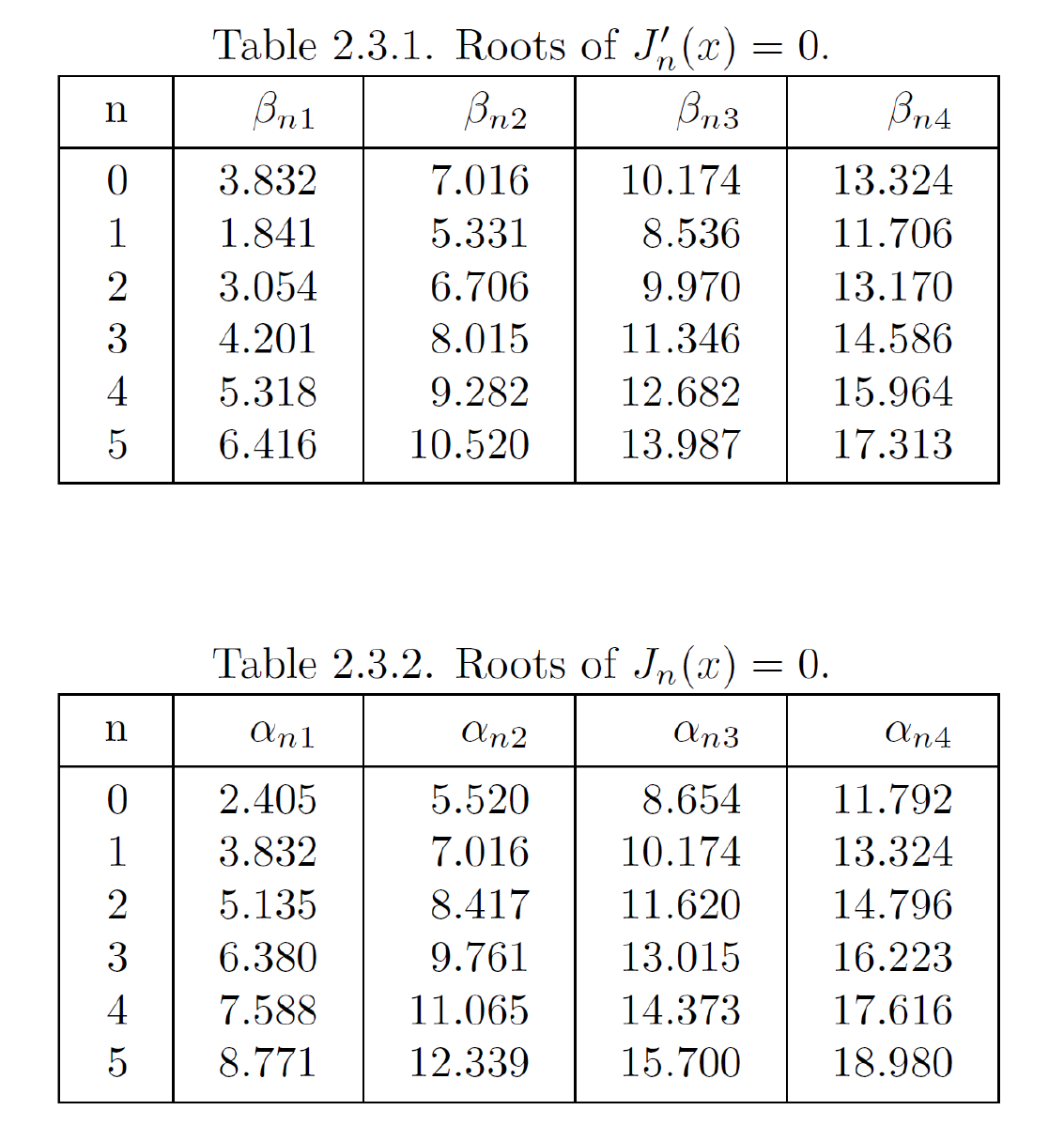 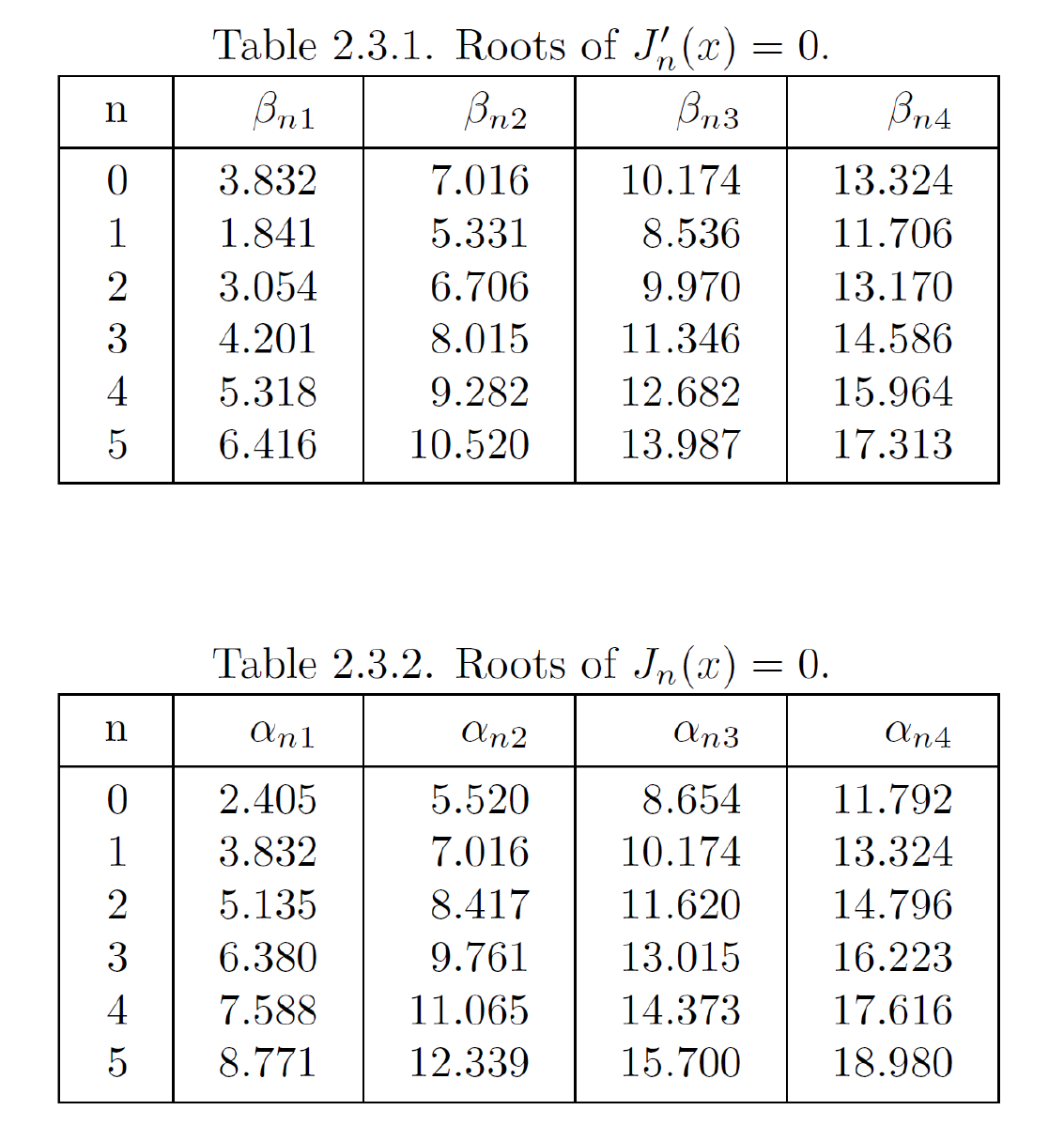 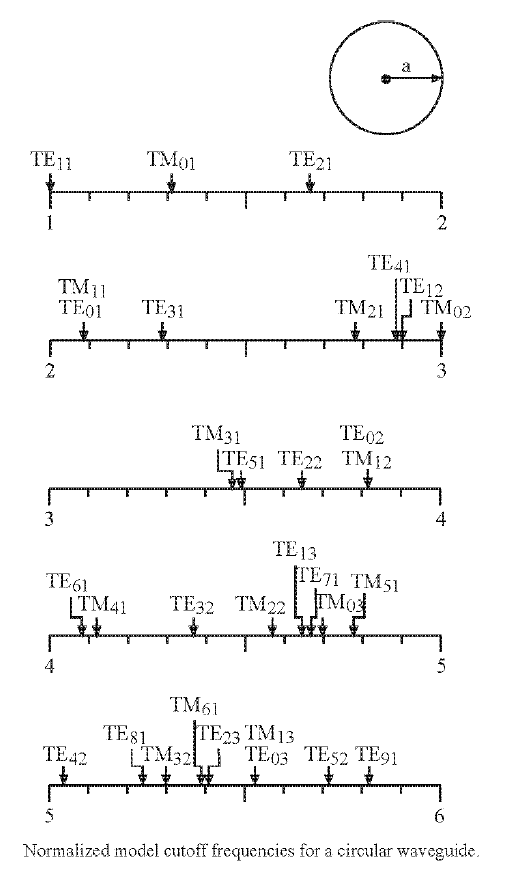 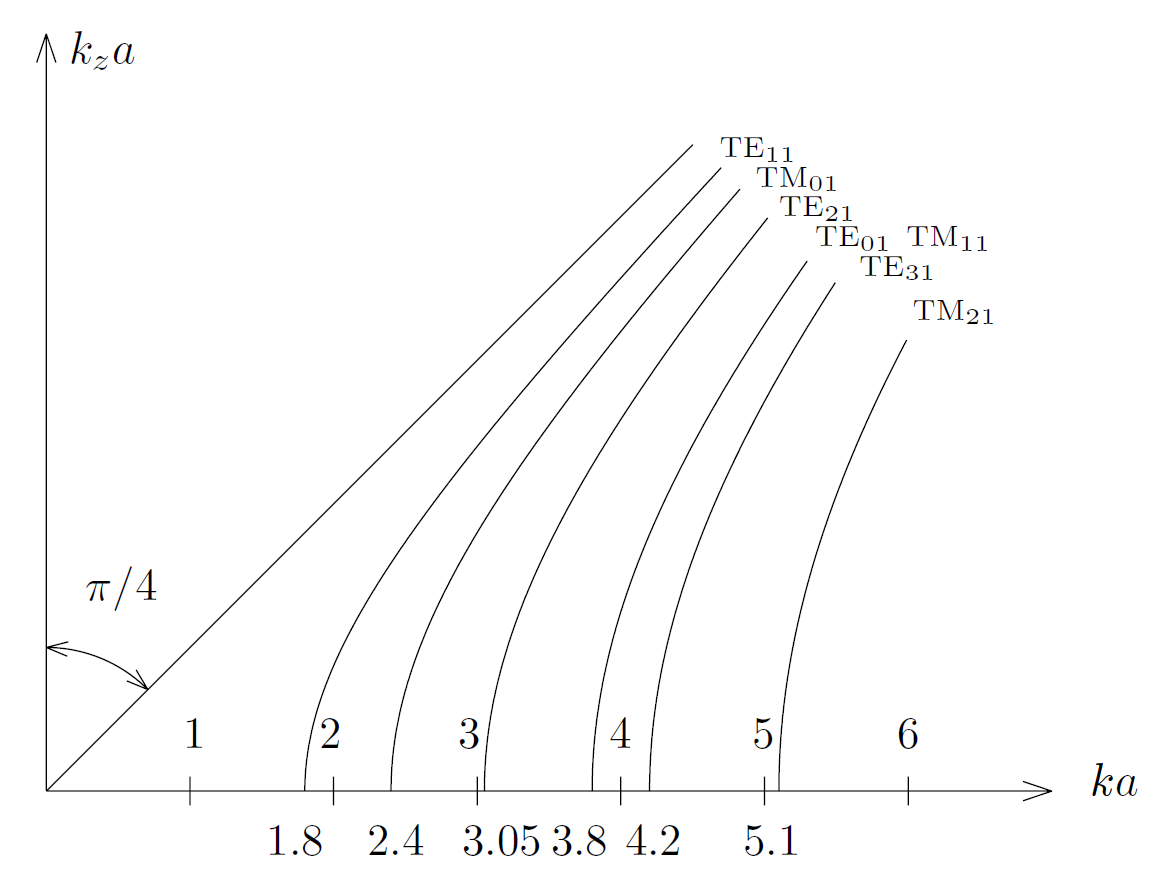 Field Configurations
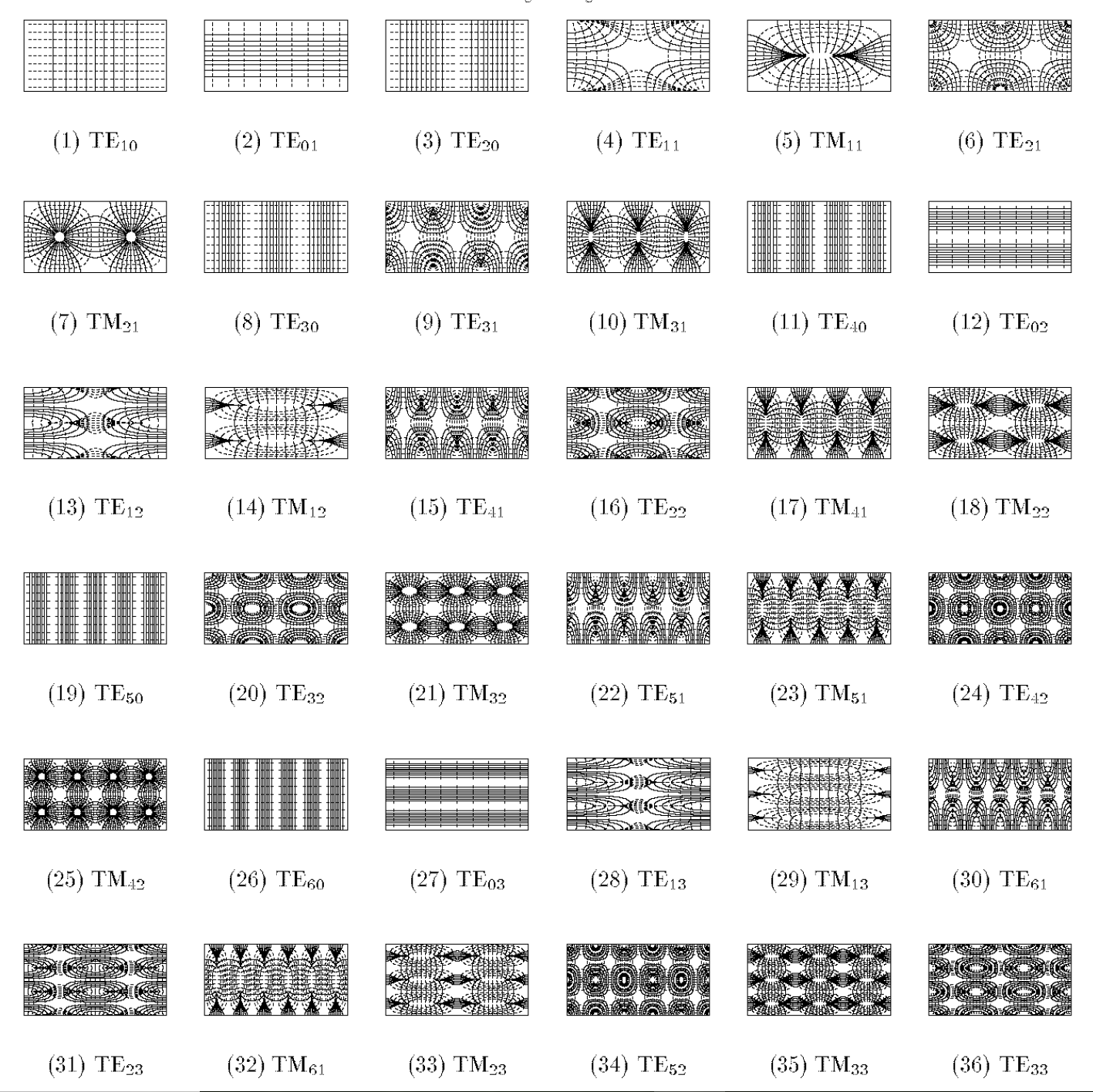 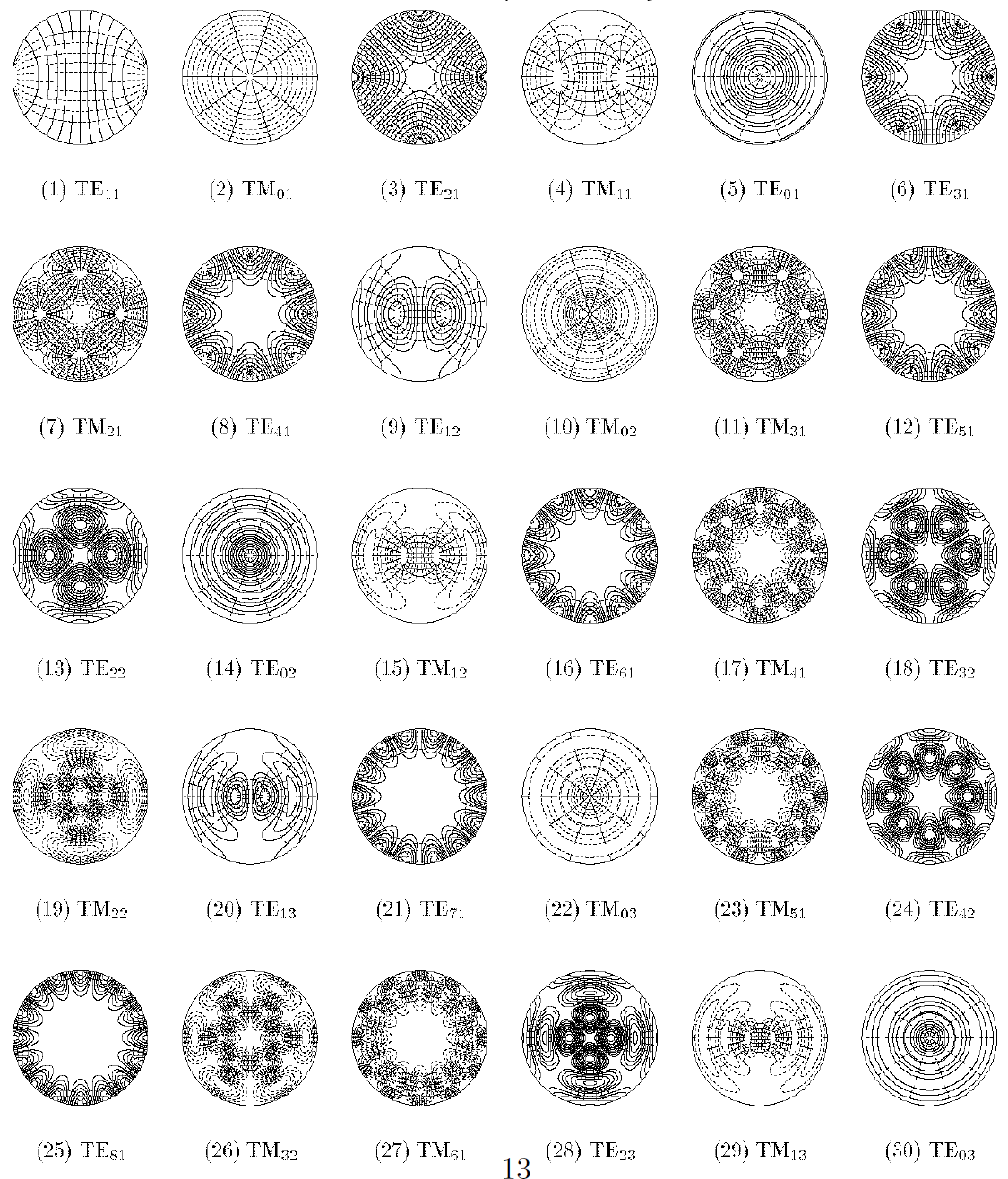 Least Ohmic loss on a metallic wall via TE01 mode
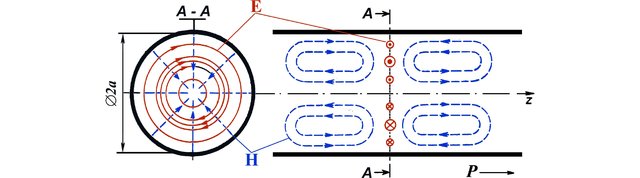 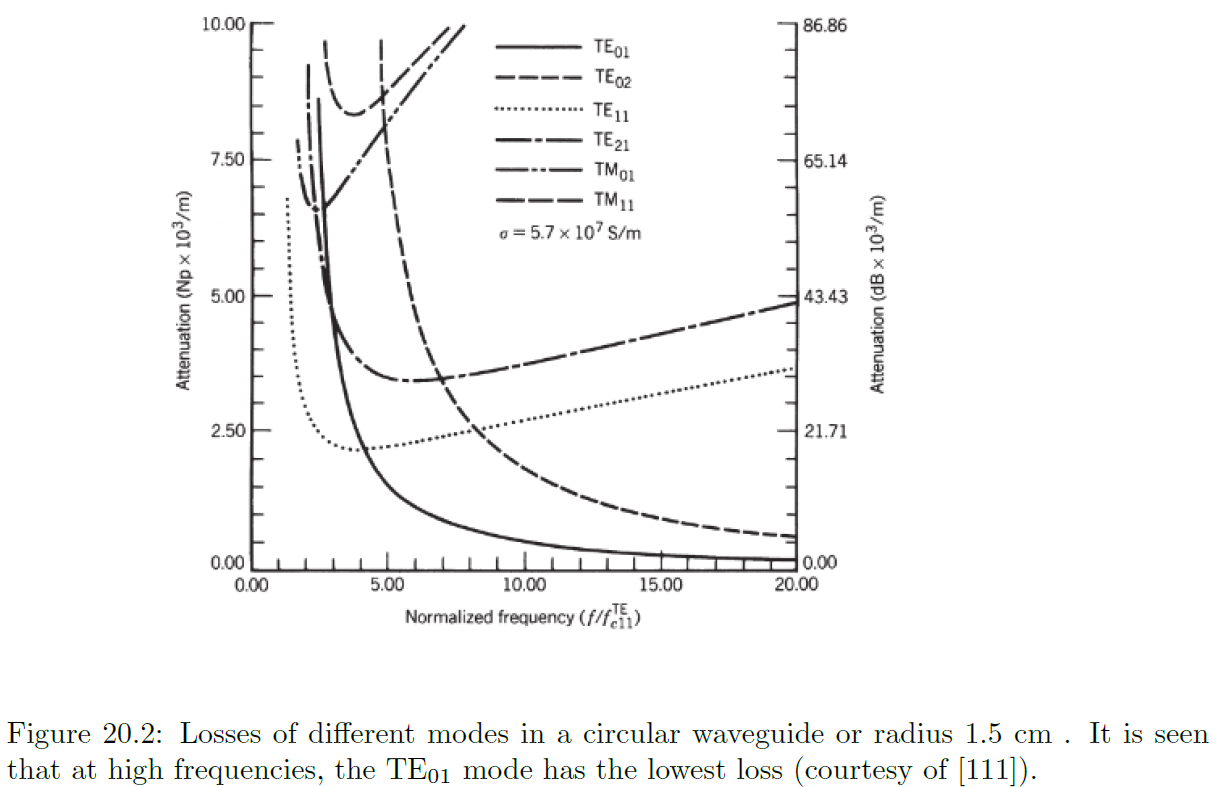 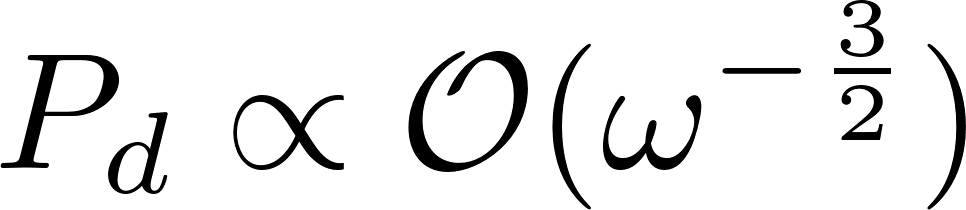 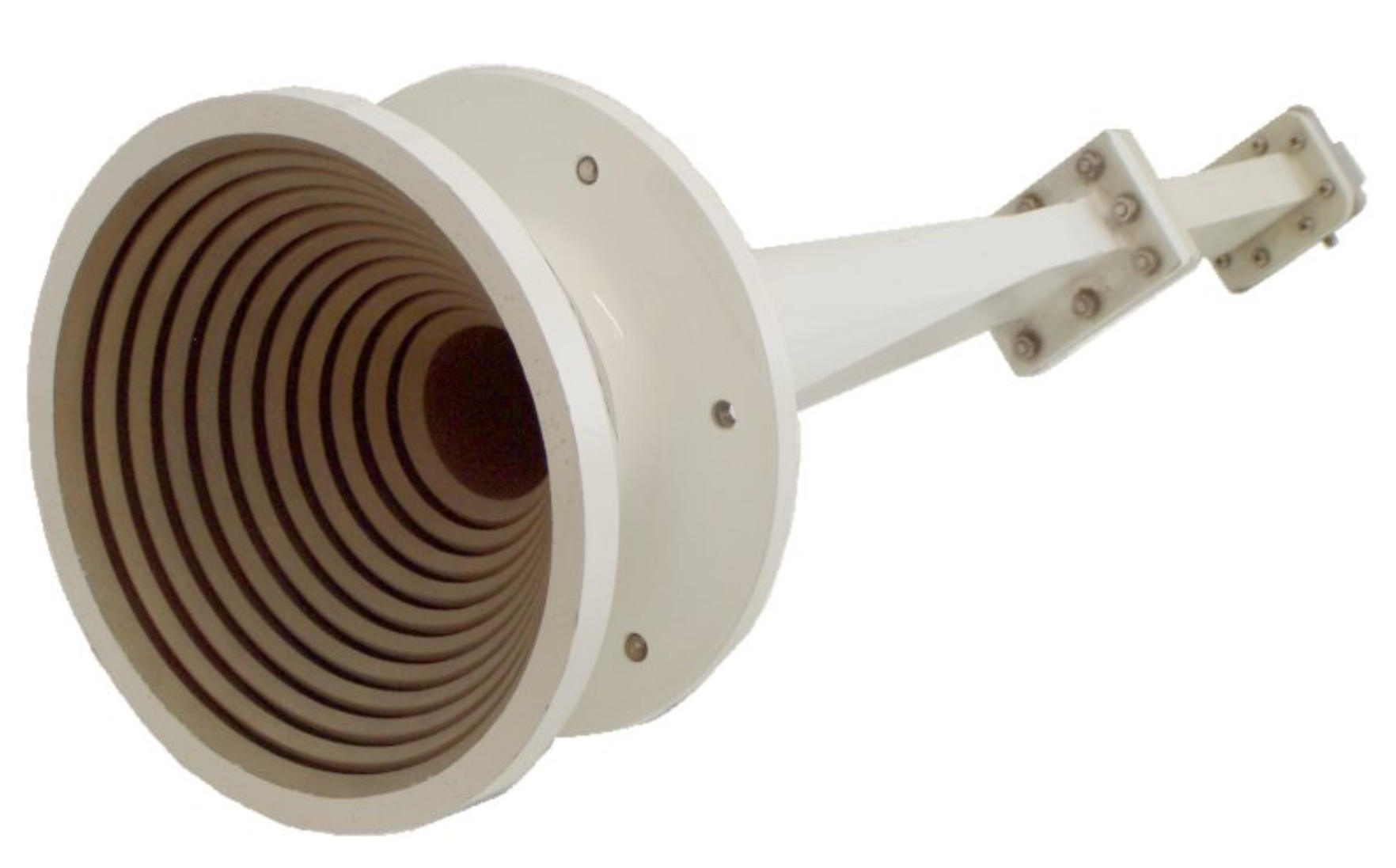 Quasi-TEM mode
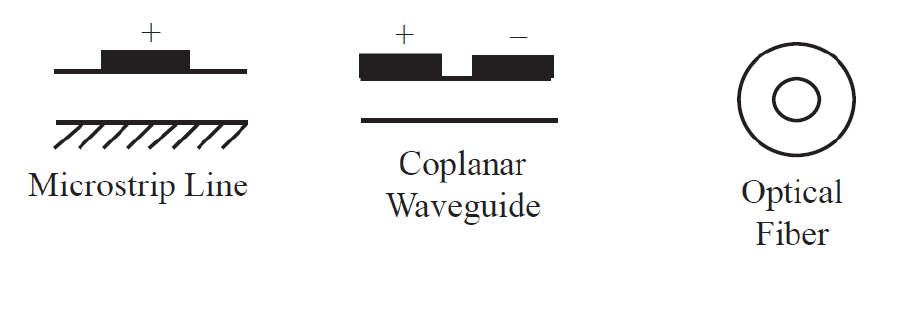